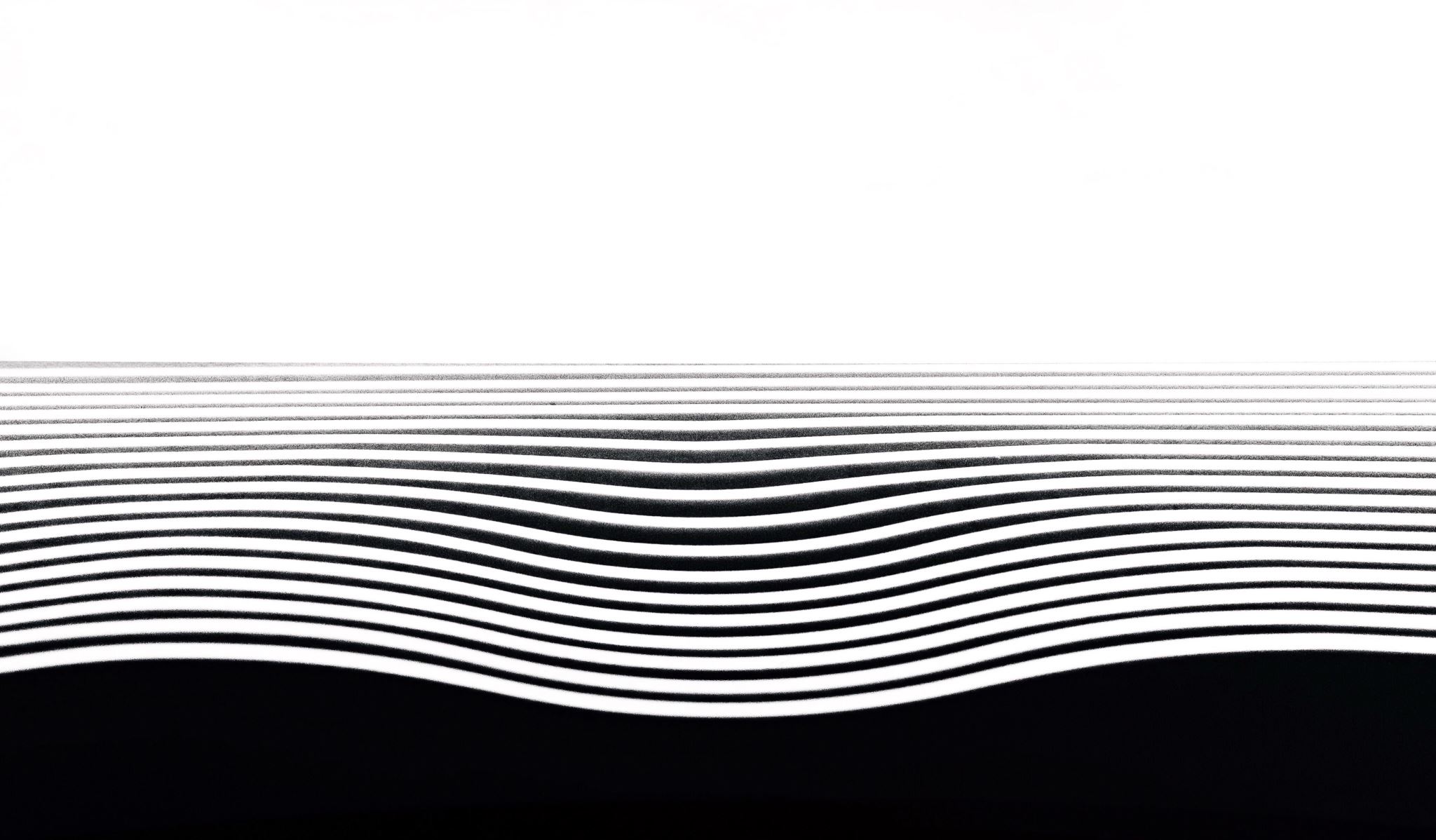 ТЕОРИЯ ПРАВАГЕРБЕРТА ХАРТА
Аналитическая юриспруденция
Влияние философии на развитие правовой теории
В XX веке озабоченность британской философии лингвистическими проблемами проистекала из идеи о том, что правила грамматики и структуры языка могут привести к логическим ошибкам. 
Эта тенденция получила развитие в период, предшествовавший Второй мировой войне, когда многие выдающиеся философы разделяли убеждение в том, что грамматически уважаемые предложения могут быть логически неудовлетворительными. 
Это направление было вдохновлено Людвигом Витгенштейном. Из-под его пера вышли несколько загадочных утверждений :
«Большинство вопросов и утверждений философов возникает из-за того, что мы не понимаем логику нашего собственного языка.
«Вся философия — это «критика языка»!»
После 1945 года акцент в аналитической философии начал меняться. Группа философов из Оксфорда начала проявлять интерес к языку, выходящему за пределы решения философских проблем. Они предприняли радикальную атаку на представление о том, что слова ограничены либо описательной, либо эмоциональной функцией. 
Такой взгляд, сформированный под влиянием работ Бертрана Рассела утверждал, что язык выполняет множество дополнительных функций, и предложения описывают нечто гораздо более сложное, чем факты или эмоции.
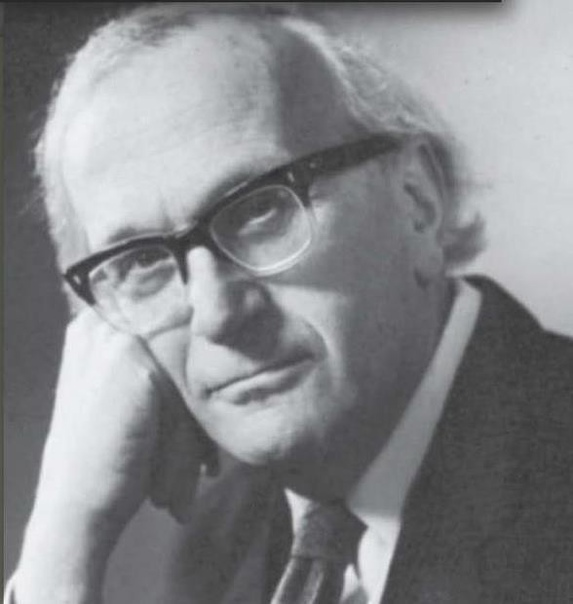 Аналитическая юриспруденция
Подобные лингвистические анализы переносят философию к границам филологии. Для иллюстрации разнообразия языкового использования группа исследователей из Оксфорда стала проявлять особый интерес к тонкостям значений, которые различают схожие слова. 
Эта чувствительность к языку находит отражение не только в общей философии, но и в исследованиях этики  и политологии. 
Профессор Герберт Харт (1907-1992), один из ведущих ученых оксфордской группы, стал применять этот подход в аналитической юриспруденции.
Вклад профессора Харта в аналитическую юриспруденцию
Задачей аналитической юриспруденции, согласно профессору Харту, является предоставление «более четкого конспекта или карты тех особенностей юридических понятий, которые отличают их от обычных, относительно хорошо понятных типов понятий, и которые ясно показывают их отличительный способ функционирования».
Харт акцентирует неясность, присущую языковому использованию.
Харт выделяет сложности толкования таких законов.
Эта неопределенность является общей чертой правовых норм и языка в целом, создавая полутеневые зоны неопределенности, требующие ответственного решения и возможно влияющие на практические последствия. 
Рациональное разрешение бессмысленных вопросов возможно лишь при учете социальных, моральных и экономических факторов, активное влияние которых на принятие юридических решений стало предметом углубленного исследования. 
Парадигма права, рассматриваемая как предсказание судебных решений, побудила юридическую общину обратить внимание на компоненты судебных постановлений.
Вклад профессора Харта в аналитическую юриспруденцию
Харт выявляет особые трудности в течение развития правовой теории, связанные с «формализмом» и «скептицизмом к правилам». Формализм стремится уменьшить необходимость выбора, предполагая замораживание значения правил. Это предоставляет определенную степень определенности, но за счет потери способности адаптироваться к неизвестным обстоятельствам в будущем. 
Скептицизм в отношении правил, в различных своих формах, выражает сомнения в том, что существовали ясные случаи применения правовых норм. Это представляет собой крайность, утверждающую, что слова лишены ядра смысла и зависят исключительно от воли судьи или должностного лица. 
Профессор Харт осознает, что все юридические нормы окружены сферой неоднозначности. 
Харт подчеркивает, что аналитик не может просто сдаться, когда понятие выходит из своего концептуального «ядра» к границам своего значения. Правовые рассуждения в «серых» областях согласно Харту не являются произвольными предчувствиями
Двусмысленность
Слова не только могут быть расплывчатыми, но и обладать двусмысленностью, что подразумевает наличие более чем одного фиксированного значения.
Например, Хохфельд выделил четыре различных способа, с которыми юристы используют слово «закон». Для разграничения этих значений он предложил новые термины: притязание, привилегия, власть и иммунитет. Его подход оказался значительным шагом вперед и пролила свет на многие предыдущие недоразумения. Однако Харт подхватил то, на чем остановился Хохфельд; он попытался показать, почему эти четыре различных понятия обычно называют «правами». Он утверждает, что эти различные концепции проистекают из единого центрального понятия - идеи индивидуального выбора.
Объединяющим фактором, по-видимому, является следующее: во всех четырех случаях закон признает выбор индивида, либо негативно, не вмешиваясь и не препятствуя (свобода и иммунитет), либо позитивно, придавая юридическую силу (право и власть). 
В негативных случаях закон не вмешивается в выбор индивида делать или не делать что-то (свобода) или оставлять его правовое положение неизменным (иммунитет); в позитивных случаях закон придает юридическую силу выбору индивида делать или не делать что-то или изменять правовое положение другого лица.
Харт о понятии справедливости
Харт считает, что из всех форм моральной критики, которые мы применяем, справедливость обладает уникальным свойством. Это проявляется в нашей реакции на человека, признанного виновным в крайней жестокости по отношению к своему ребенку. Мы выражаем моральное осуждение, называя его деяние проступком, указываем на его негативные качества, но не применяем термин «несправедливый». Этот термин стал бы уместен, если бы он произвольно выбрал одного из своих детей для более сурового наказания за тот же поступок. Это также относится к области юридической критики, где справедливость чаще всего связана с распределением благ и бремен между группами людей или компенсацией за причиненный ущерб.
Харт формулирует центральную идею справедливости как «одинаковое отношение к подобным случаям и разное отношение к различным случаям». Эта идея требует дополнения заменяемыми критериями, которые определяют, считаются ли случаи одинаковыми или различными для каждого человека. 
При применении закона к конкретным ситуациям сходства и различия определяются самим законом, и справедливость, в данном контексте, означает беспристрастное применение закона ко всем нарушителям. Таким образом, ужасно неэтичный закон может быть справедливо применен так же, как и закон, соответствующий нормам морали. Однако, когда мы критикуем сам закон как справедливый или несправедливый, возникают споры, обусловленные различиями в политических и моральных взглядах относительно того, какие факторы имеют значение для критики закона с точки зрения справедливости.
Харт о понятии справедливости
Харт развивает свой анализ с большим количеством деталей, подробности которых здесь невозможно предоставить. Важно, однако, понять методологию исследования. Он не стремится выявить общую сущность или форму, которую можно было бы использовать в качестве ответа на вопрос «Что такое справедливость?» Вместо этого он исследует условия, при которых мы применяем дихотомию справедливого/несправедливого, чтобы выяснить, связаны ли они как-то с центральным принципом. Это подходит для прояснения путаницы, вызванной постоянной тенденцией рассматривать слово «справедливость» как обладающее единым значением в различных контекстах, позволяя увидеть, что единственной связью между разными употреблениями этого термина является их разное отношение к центральному принципу.
Практическое использование юридических понятий
Попытки ответить на вопросы вроде «Что такое владение?» или «Что такое право?». 
Профессор Харт утверждает, что подобные термины, как «корпорация», «право» и «обязанность», лишены непосредственной связи с реальными аналогами в мире фактов, которые обычно используются для определения обычных слов. Таким образом, возникает затруднение в попытках дать им точное определение, поскольку выражения, предложенные в рамках определений, не являются точными эквивалентами для этих юридических терминов, хотя они могут быть связаны с ними некоторым образом.
Например, при рассмотрении вопроса «Что такое право?» американские реалисты предлагают интерпретацию, сосредоточенную на фактах, а именно, что право представляет собой предсказание официального поведения. Скандинавская школа, напротив, рассматривает право как идеальную, фиктивную или воображаемую силу, лишенную реальности. Третий ответ утверждает, что право – это «объективная реальность», существующая независимо от действий людей. Харт считает, что эта триада «замедлила» анализ концепций правового субъекта, статуса и прочих, сводя их к следующему обобщению: «Теории первого рода утверждают, что термин обозначает нечто неожиданное, сложное, фактическое или психологическое; теории второго рода видят в термине что-то фиктивное; теории третьего рода утверждают, что термин обозначает нечто отличное от других вещей исключительно потому, что мы не можем непосредственно воспринять его через органы чувств».
Практическое использование юридических понятий
Подход, предложенный профессором Хартом для устранения неопределенности в интерпретации юридических понятий, состоит в рассмотрении функции, которую эти термины выполняют в контексте правовой системы. Такой подход направлен на сосредоточение внимания на том факте, что право включает в себя правила, а понятия, используемые в связи с этими правилами, обладают особенностями, которые следует учитывать. Аналогии с правилами игр, такими как крикет или карточные игры, являются ключевыми для иллюстрации того, как функционируют концепции, зависящие от правил.
Профессор Харт использует слово «право» в определенном контексте, например: «A имеет право на получение 20 долларов от Б». Это предложение предполагает наличие юридической системы и конкретной связи с определенным правилом этой системы. Несмотря на то, что само предложение не содержит этой информации, оно выражает результат применения определенного правила правовой системы к конкретным обстоятельствам.
Внутренний аспект правовых норм
Один из центральных постулатов, выдвинутых профессором Хартом в его работе «Понятие права», заключается в неотъемлемой важности понимания внутреннего аспекта правовых норм для более глубокого осмысления функционирования правовой системы в обществе. Профессор утверждает, что лишь при полном понимании этого аспекта становится возможным адекватное восприятие уникального стиля человеческого мышления, речи и действий, связанного с существованием правил и составляющего нормальную структуру общества .
Профессор Харт подчеркивает, что те, кто принимает правила, используют их в различных ситуациях как руководство для социальной взаимодействия, основу для претензий, требований, признаний, критики или наказания. Такие индивиды рассматривают правила не только как потенциальный источник враждебных последствий, но и как фундамент для собственного поведения и межличностных отношений.
Профессор Харт в своей работе «Понятие права» вводит термины «внешний аспект правил» и «внутренний аспект правил» с целью дифференциации между послушанием правил и их принятием. Он осознает, что в обществе в любой период времени существует противоречие между теми, кто принимает его правила, и теми, кто полностью или частично их отвергает. Профессор также подчеркивает сложность явления принятия правил, которое, несмотря на свою важность, оставалось на периферии юридических размышлений.
Основная убежденность Харта заключается в том, что законы функционируют в жизни людей не просто как привычки или основа для предсказания решений судов. Они рассматриваются как принятые правовые стандарты поведения, и их использование проявляется в различных сферах социальной жизни, выходящих за пределы судебных разбирательств и уголовного преследования.